Top-k String Similarity Search with Edit-Distance Constraints
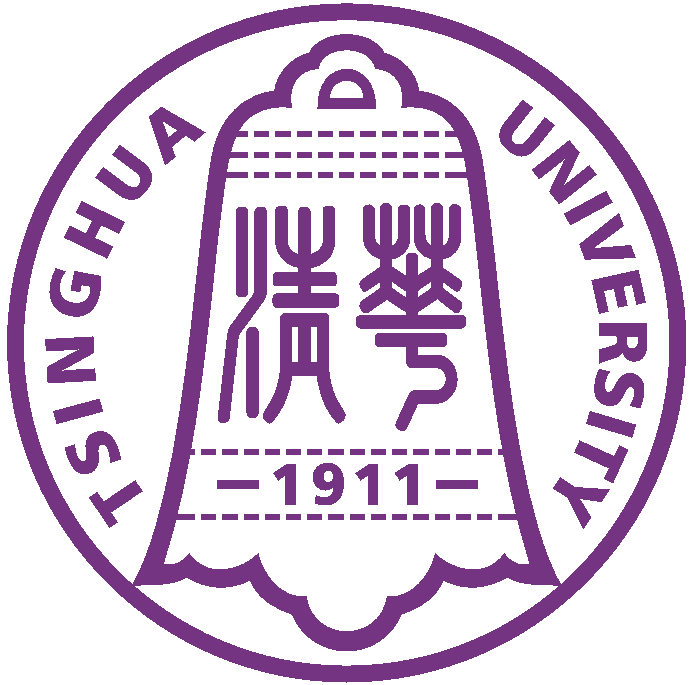 Dong Deng     (Tsinghua, Beijing, China)
Guoliang Li    (Tsinghua, Beijing, China)
Jianhua Feng  (Tsinghua, Beijing, China)
Wen-Syan Li(SAP Labs, Shanghai, China)
Outline
Motivation
Problem Formulation
Progressive Framework
Pivotal Entry-based Method
Range-based Method
Experiment
Conclusion
5/27/19
TopkSearch @ ICDE2013
2/42
Real-world Data is Rather Dirty！
DBLP Complete Search
Typo in “author”





Typo in “title”
Argyrios Zymnis
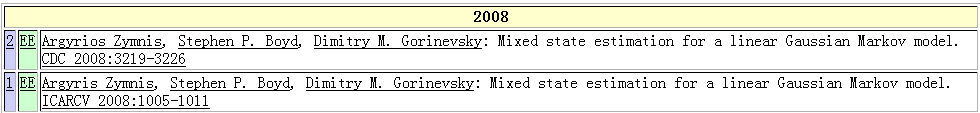 Argyris Zymnis
relaxed
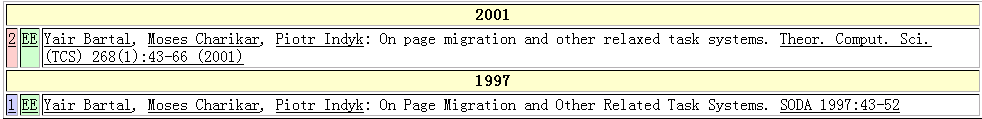 related
5/27/19
TopkSearch @ ICDE2013
3/42
Web Search
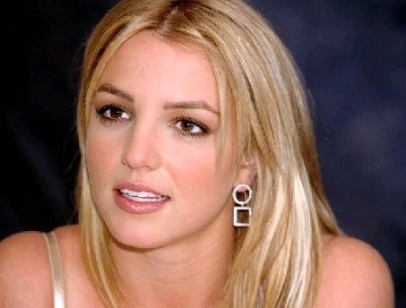 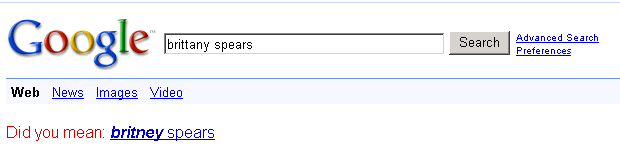 Errors in queries
Errors in data
Bring query and meaningful results closer together
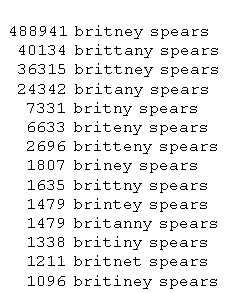 Actual queries gathered by Google
5/27/19
TopkSearch @ ICDE2013
4/42
Example: a movie database
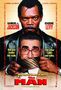 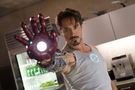 Iron man
The man
Find movies starred Samuel Jackson
5
Query: Schwarzenegger?
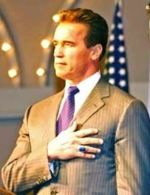 The user doesn’t know the exact spelling!
6
Relaxing Conditions
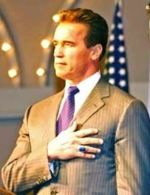 Find movies with a star “similar to” Schwarrzenger.
7
String Similarity Search
String Similarity Search finds all entries from the dictionary that approximately match the query.

Applications:
Biology, Bioinformatics
Information Retrieve
Data Quality, Data Cleaning
….
5/27/19
TopkSearch @ ICDE2013
8/42
Outline
Motivation
Problem Formulation
Progressive Framework
Pivotal Entry-based Method
Range-based Method
Experiment
Conclusion
5/27/19
TopkSearch @ ICDE2013
9/42
Problem Formulation
Top-k String Similarity Search: Given a string set S and a query string q, top-k string similarity search returns a string set R ⊆ S such that |R|=k and for any string r∈ R and s∈ S − R, ED(r, q) ≤ ED(s, q).
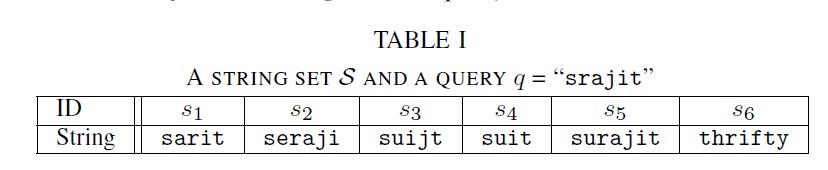 the top-3 similar strings of srajit
5/27/19
TopkSearch @ ICDE2013
10/42
Edit Distance
ED(r, s): The minimum number of single-character edit operations(insertion/deletion/substitution) to transform r to s.

ED(srajit, seraji) = 2
5/27/19
TopkSearch @ ICDE2013
11/42
Dynamic Programming
Insertion
Match/Subsitition
Deletion
Di,j = min{Di-1, j + 1, Di, j-1 + 1, Di-1, j-1 + 0/1}
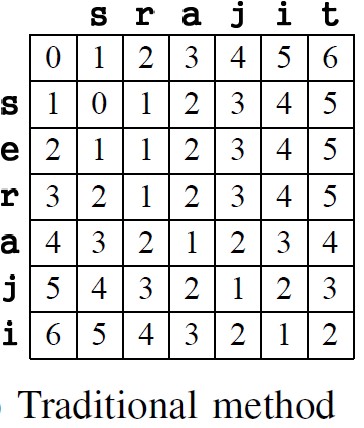 5/27/19
TopkSearch @ ICDE2013
12/42
Dynamic Programming
ED(srajit, seraji) = 2


Di,0 = i,     D0,j = j, 
  
Di,j = min{Di-1, j + 1, Di, j-1 + 1, 
                 Di-1, j-1 + ti, j},
                        0 if ai = bj
                        1 if ai  bj.
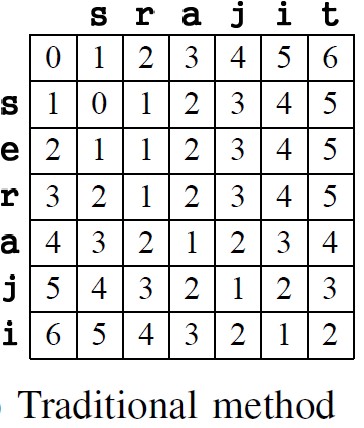 Insert e
where   ti, j =
Delete t
5/27/19
TopkSearch @ ICDE2013
13/42
Outline
Motivation
Problem Formulation
Progressive Framework
Pivotal Entry-based Method
Range-based Method
Experiment
Conclusion
5/27/19
TopkSearch @ ICDE2013
14/42
Progressive Method
Smallest Cell First.

E0 : (0, 0)  (1,1)
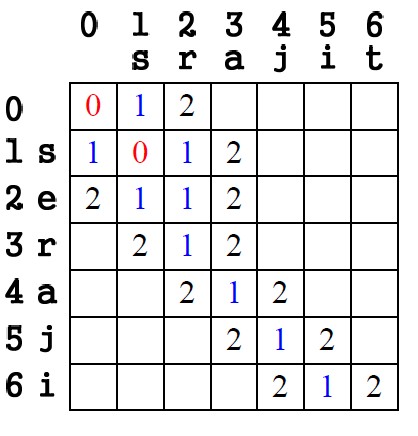 5/27/19
TopkSearch @ ICDE2013
15/42
Progressive Method
Extending Cells

E0 : (0, 0)  (1,1)
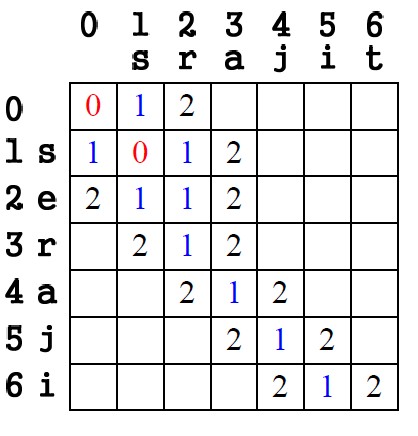 5/27/19
TopkSearch @ ICDE2013
16/42
Progressive Method
Extending Cells

E0 : (0, 0)  (1,1)

E1 : (1,0) (0,1)(2,1)
(1,2) (2,2)
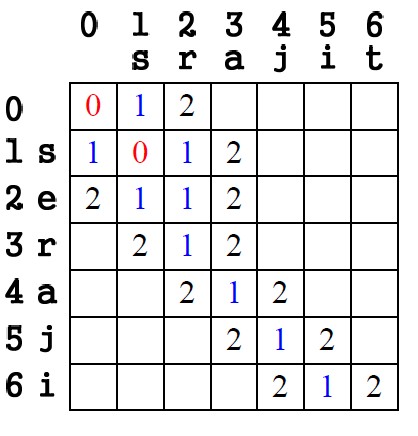 5/27/19
TopkSearch @ ICDE2013
17/42
Progressive Method
Find Match Cells.

E0 : (0, 0)  (1,1)

E1 : (1,0) (0,1)(2,1)
(1,2) (2,2)
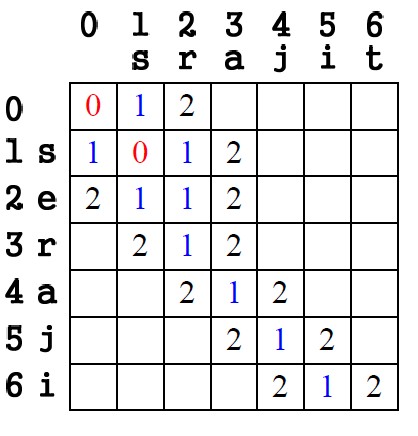 5/27/19
TopkSearch @ ICDE2013
18/42
Progressive Method
Find Match Cells.

E0 : (0, 0)  (1,1)

E1 : (1,0) (0,1)(2,1)
(1,2) (2,2) (3,2) (4,3)
(5,4) (6,5)
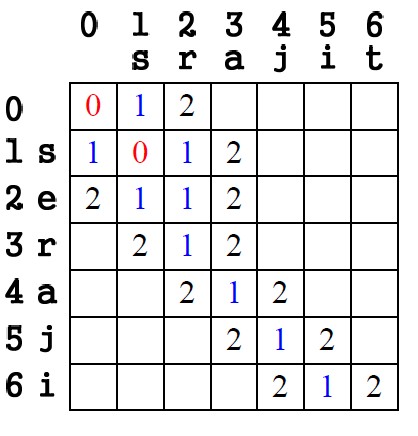 5/27/19
TopkSearch @ ICDE2013
19/42
Progressive Method
Extend Smallest Cells

E0 : (0, 0)  (1,1)

E1 : (1,0) (0,1)(2,1)
(1,2) (2,2) (3,2) (4,3)
(5,4) (6,5)

E2: (2,0) (3,1) (4,2)
(5,3) (6,4) (1,3)(2,3)
(3,3) (4,4) (5,5) (6,6)
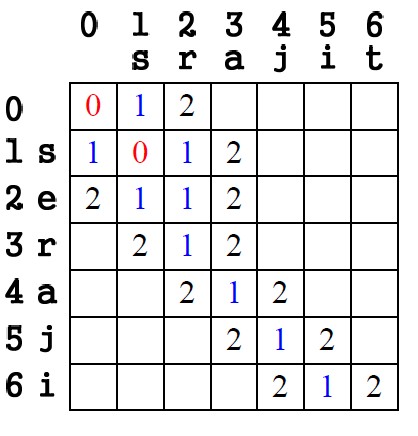 5/27/19
TopkSearch @ ICDE2013
20/42
Progressive Framework
Index all strings using a trie structure
    Top3-Query:							        
    Q=srajit
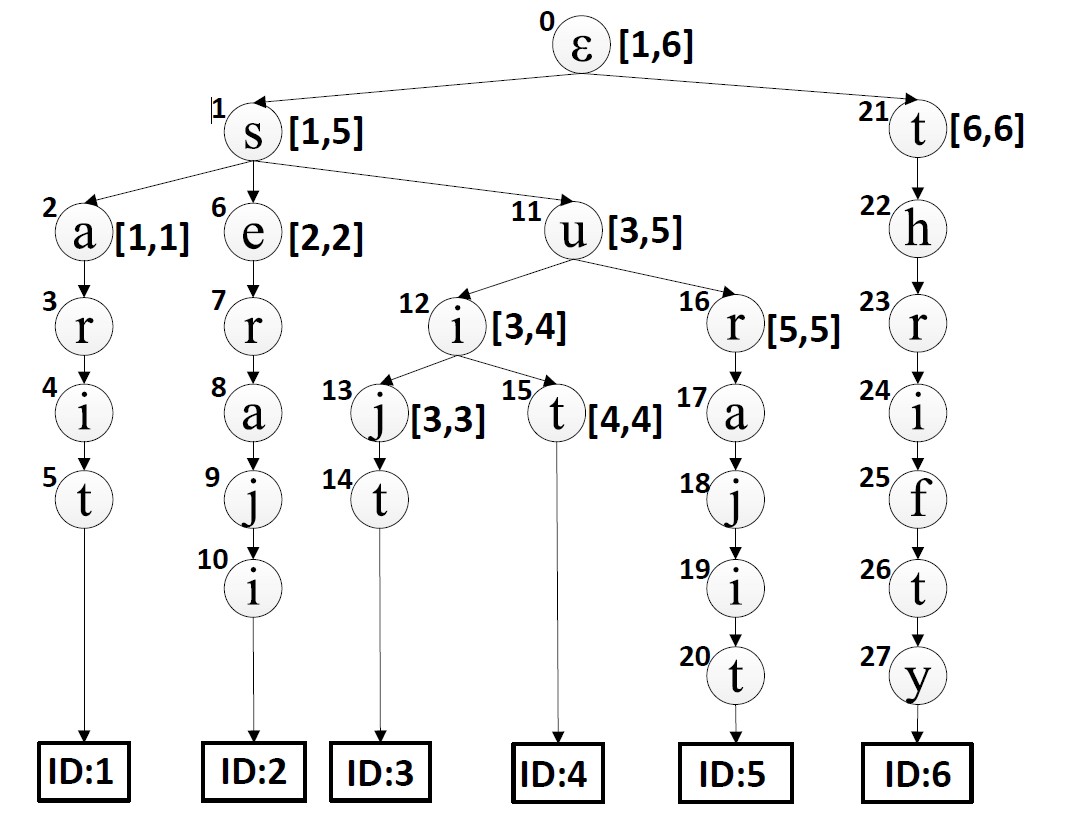 Entry
i-th node of trie;
j-th character of Q
(ni  j)
Tx: node and char with ED=x
5/27/19
TopkSearch @ ICDE2013
21/42
Progressive Framework
index:   0 1 2 3 4 5 6
Find Match Nodes from (n0 0)    Top3-Query:  ε s r a j i t
T0: (n0 0)  (n1 1)
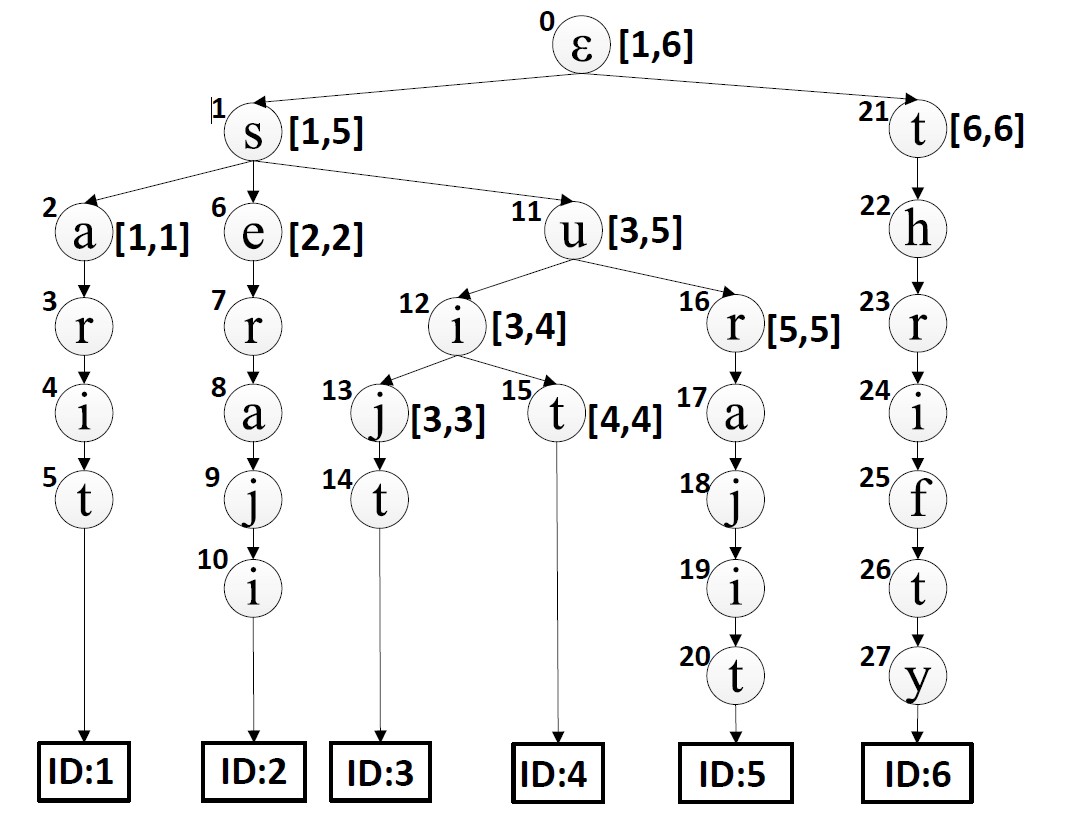 i-th node of trie;
j-th character of Q
(ni  j)
Tx: node and char with ED=x
5/27/19
TopkSearch @ ICDE2013
22/42
Progressive Framework
index:   0 1 2 3 4 5 6
Extends Nodes (n0, 0)     Top3-Query:  ε s r a j i t
T0: (n0 0)  (n1 1)
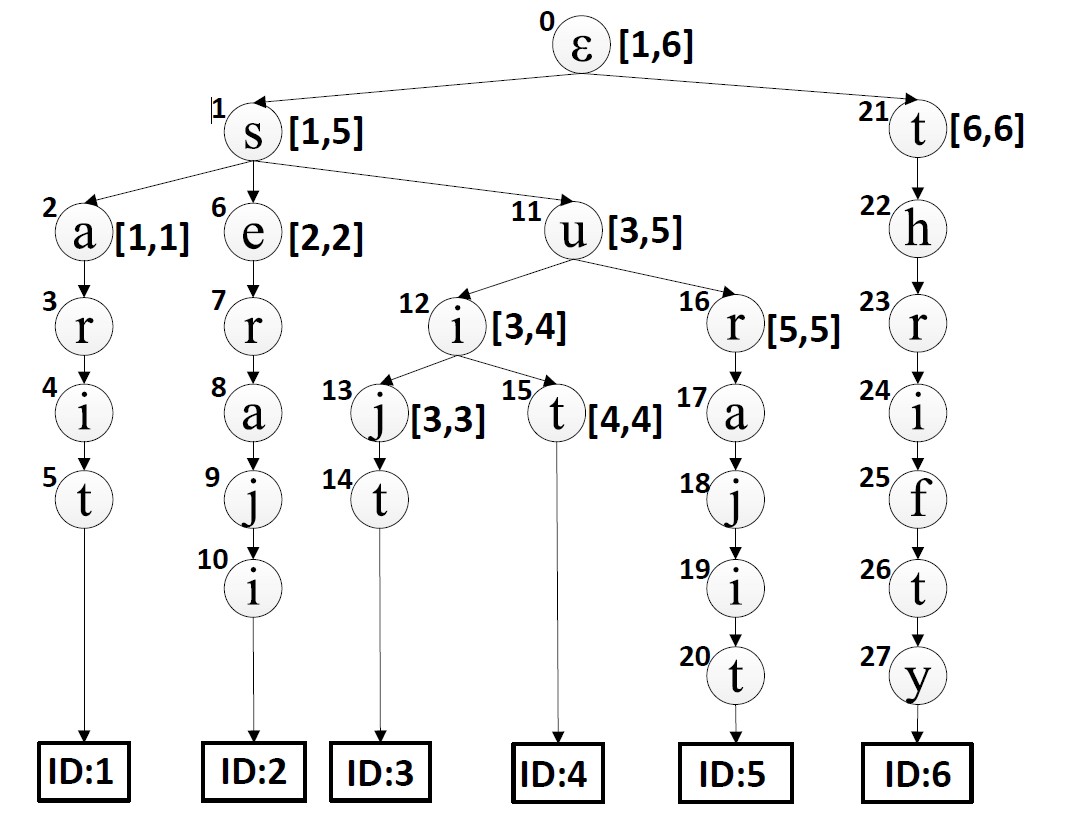 i-th node of trie;
j-th character of Q
(ni  j)
Tx: node and char with ED=x
5/27/19
TopkSearch @ ICDE2013
23/42
Progressive Framework
index:   0 1 2 3 4 5 6
Extends Nodes (n0, 0)     Top3-Query:  ε s r a j i t
T0: (n0 0)  (n1 1)
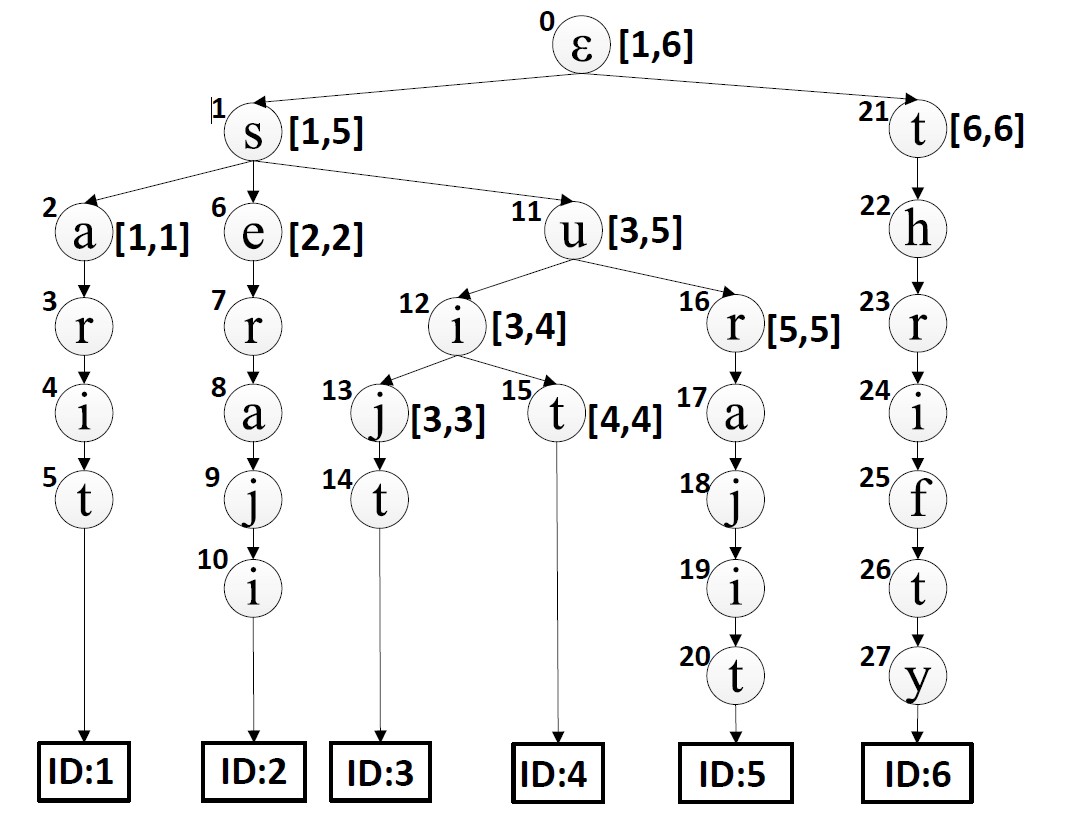 T1: (n0 1) (n1 0) (n21 0)
 (n21 1) (n1 1)
i-th node of trie;
j-th character of Q
(ni  j)
Tx: node and char with ED=x
5/27/19
TopkSearch @ ICDE2013
24/42
Progressive Framework
index:   0 1 2 3 4 5 6
Return Results:n20 n5 n10 Top3-Query:  ε s r a j i t
T0: (n0 0)  (n1 1)
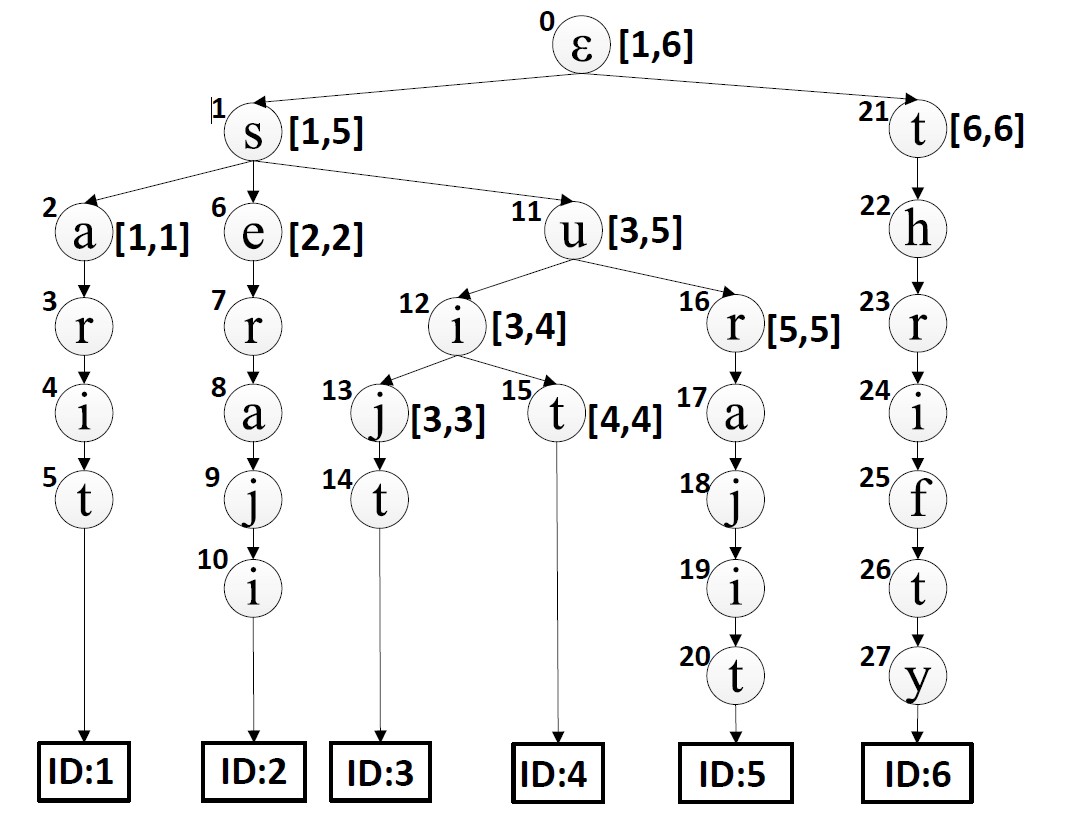 T1: (n0 1) (n1 0) (n21 0)
 (n21 1) (n1 1) 
……(n20 6)……
T2: …(n5 6)… (n10 6)…
5/27/19
TopkSearch @ ICDE2013
25/42
Outline
Motivation
Problem Formulation
Progressive Framework
Pivotal Entry-based Method
Range-based Method
Experiment
Conclusion
5/27/19
TopkSearch @ ICDE2013
26/42
Pivotal Entry-based Method
Definition 2 (Pivotal Entry): An entry ⟨i, j⟩ in Ex is called a pivotal entry, if D[i + 1][j + 1] > D[i][j].


We only need to keep the
pivotal entry
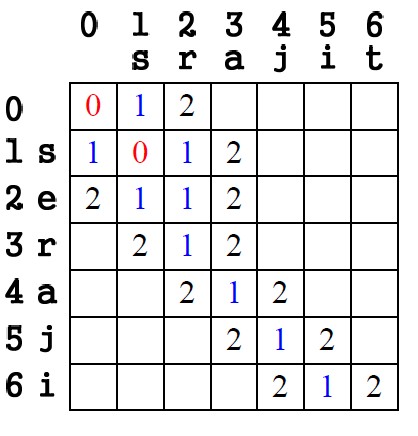 0
5/27/19
TopkSearch @ ICDE2013
27/42
Pivotal Entry-based Method
Smallest Pivotal Entry First.

P0 : (1,1)
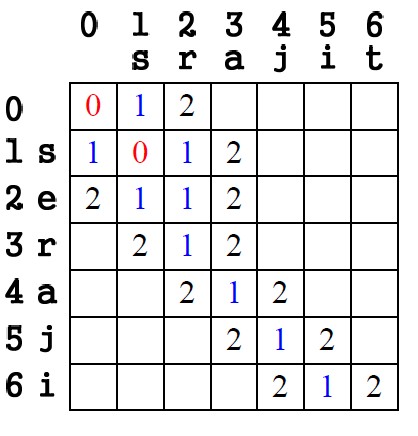 5/27/19
TopkSearch @ ICDE2013
28/42
Pivotal Entry-based Method
Extending Cells

P0 : (1,1)
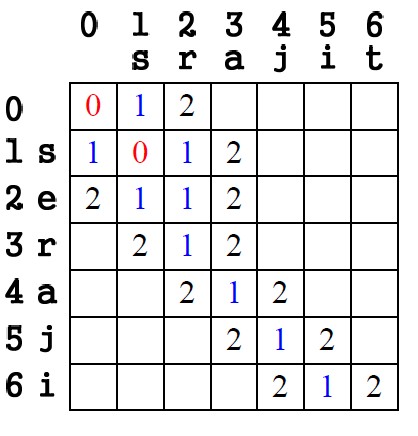 5/27/19
TopkSearch @ ICDE2013
29/42
Pivotal Entry-based Method
Extending Cells

P0 : (1,1)

P1 : (2,1) (1,2) (2,2)
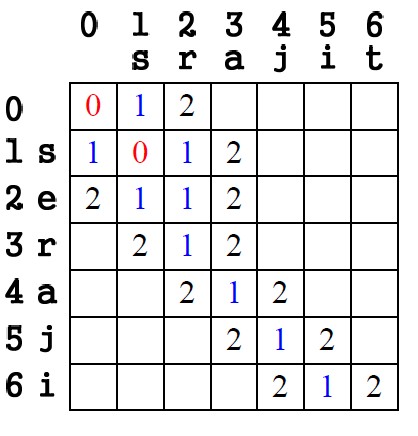 5/27/19
TopkSearch @ ICDE2013
30/42
Pivotal Entry-based Method
Find Match Entries.

P0 : (1,1)

P1 : (2,1) (1,2) (2,2)
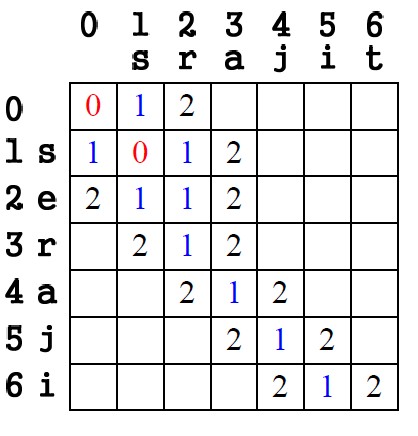 5/27/19
TopkSearch @ ICDE2013
31/42
Pivotal Entry-based Method
Find Match Cells.

P0 : (1,1)

P1 : (1,2) (2,2) (6,5)
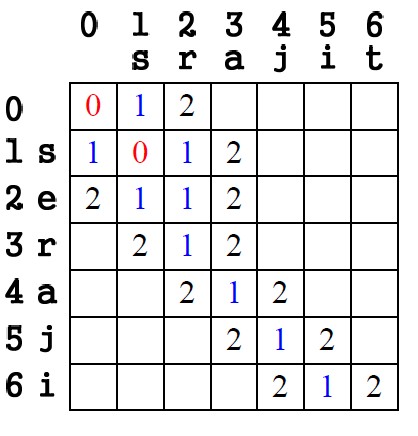 5/27/19
TopkSearch @ ICDE2013
32/42
Pivotal Entry-based Method
Extend Smallest Cells.

P0 : (1,1)

P1 : (1,2) (2,2) (6,5)

P2: (1,3) (2,3) (6,6)
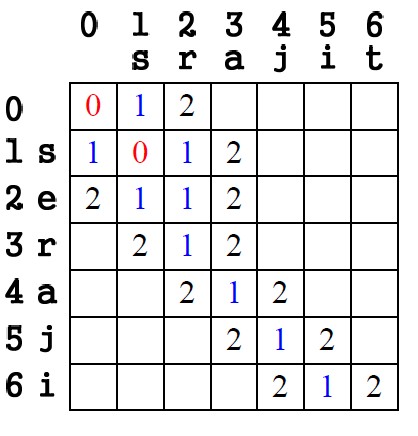 5/27/19
TopkSearch @ ICDE2013
33/42
Pivotal Entry-based Method
Definition 3 (Pivotal Triple): Given an entry ⟨n, j⟩, one of
n’s children nc, and a query q, triple ⟨n, j, nc⟩ is called a
pivotal triple, if ED(nc, q[1, j + 1]) > ED(n, q[1, j]).
ni: i-th node of trie
(ni  j  nc)
j  : j-th character of Query
nc: a child of ni
Px: pivotal triples with ED(ni, Q[1 … j])=x
5/27/19
TopkSearch @ ICDE2013
34/42
Pivotal Entry-based Method
Index all strings using a trie structure
    Top3-Query:							        
    Q=srajit
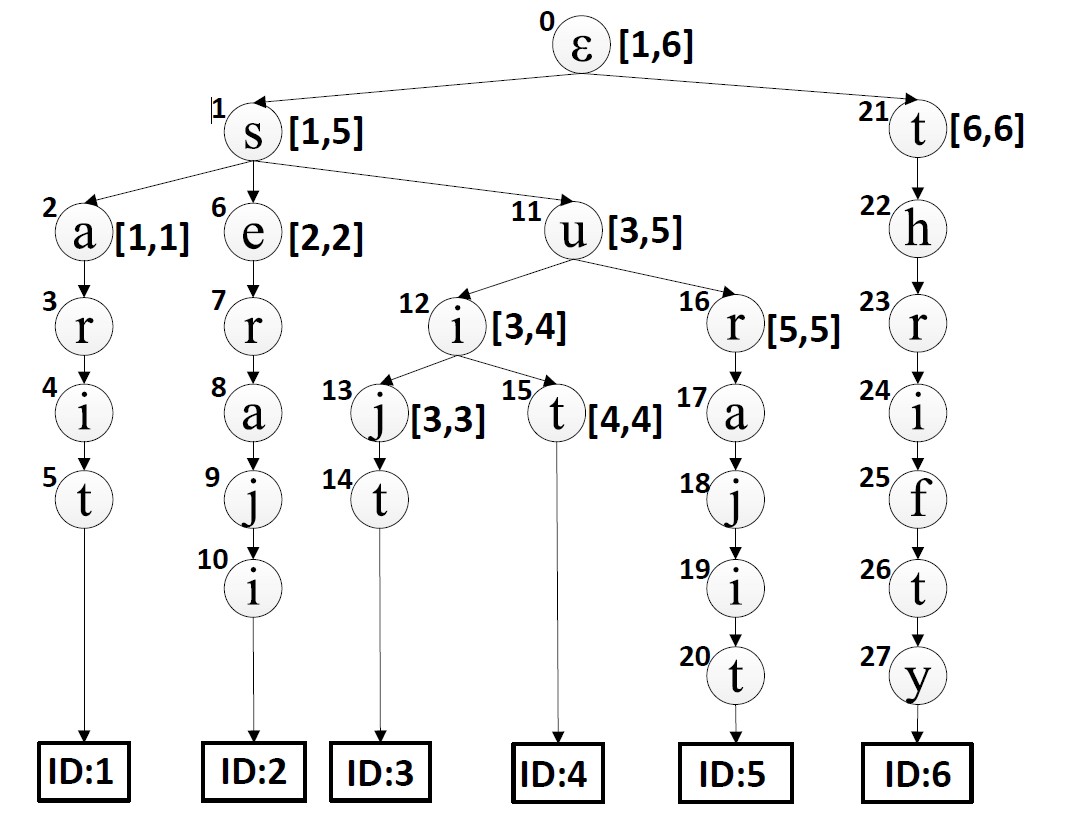 (ni  j  nc)
ni: i-th node of trie
j  : j-th character of Query
nc: a child of ni
5/27/19
TopkSearch @ ICDE2013
35/42
Pivotal Entry-based Method
index:   0 1 2 3 4 5 6
Find Match Nodes                         Top3-Query:  ε s r a j i t
P0: … (n1 1 n2) …
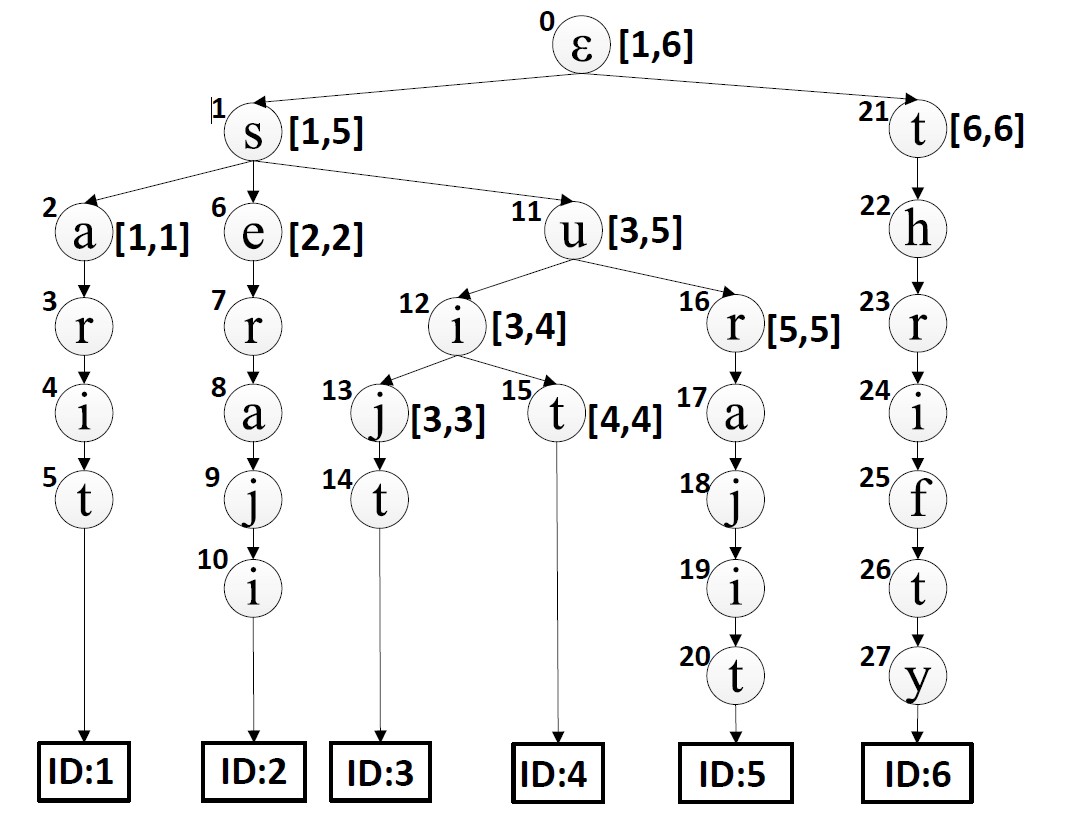 (ni  j  nc)
ni: i-th node of trie
j  : j-th character of Query
nc: a child of ni
5/27/19
TopkSearch @ ICDE2013
36/42
Pivotal Entry-based Method
index:   0 1 2 3 4 5 6
Extend Node (n1 1 n2)                   Top3-Query:  ε s r a j i t
P0: … (n1 1 n2) …
P1: ...
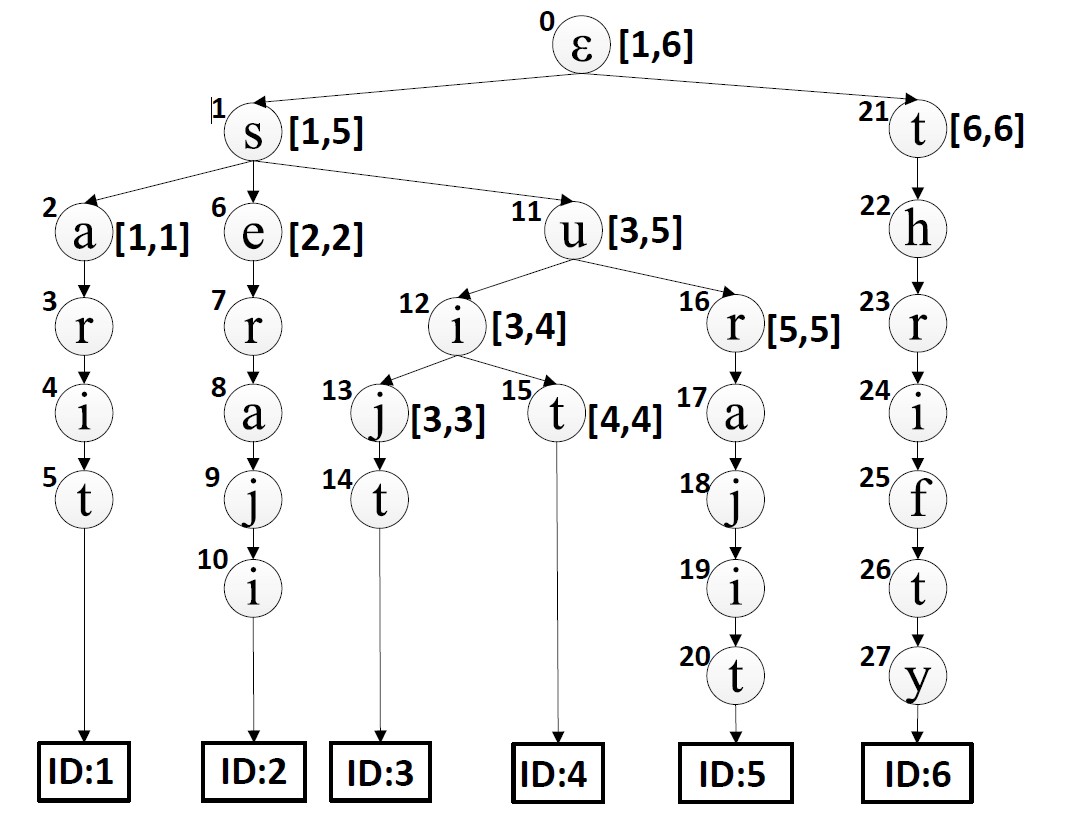 Substitution: (n2 2  n3)
Insertion: (n2 1  n3) (n3 2  n4)
Deletion:  (n1 2 n2)  (n2 3 n3)
…
5/27/19
TopkSearch @ ICDE2013
37/42
Pivotal Entry-based Method
index:   0 1 2 3 4 5 6
Return Results                               Top3-Query:  ε s r a j i t
P0: … (n1 1 n2) …
P1: … (n20 6 φ) … 
P2: ..(n5 6 φ) (n10 6  φ) …
…
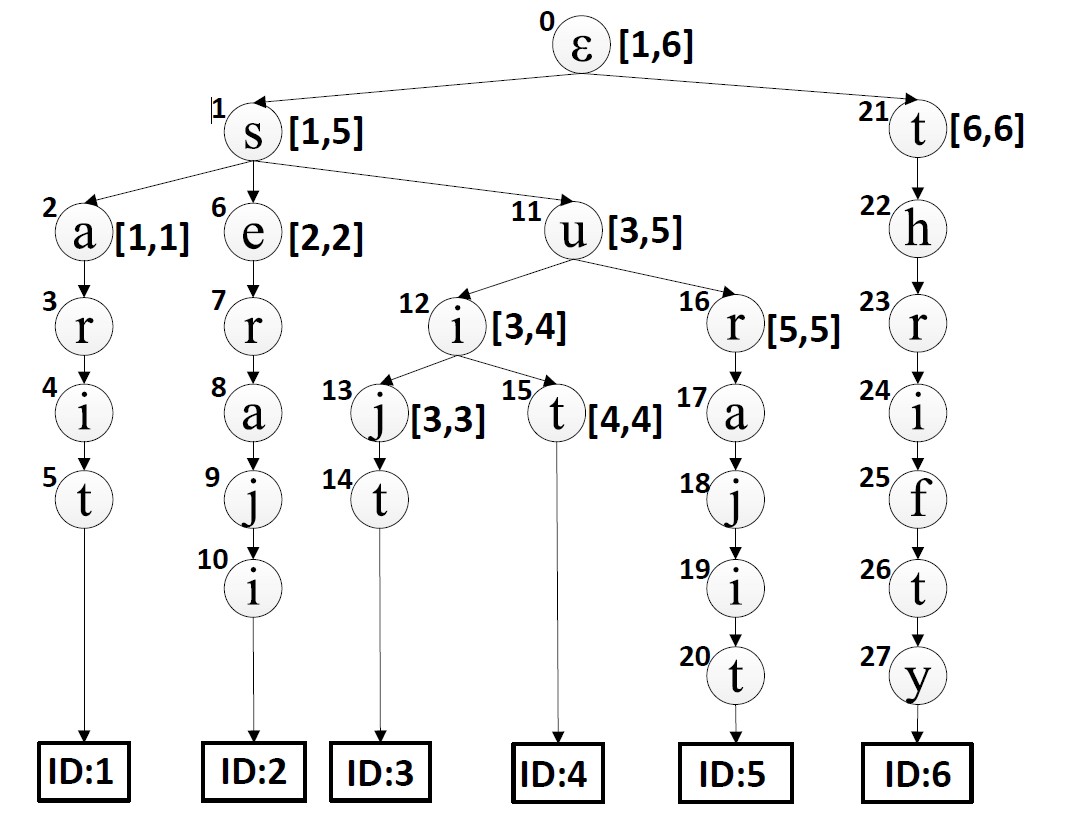 5/27/19
TopkSearch @ ICDE2013
38/42
Pivotal Entry-based Method
Too many tuples
Want to group the children together
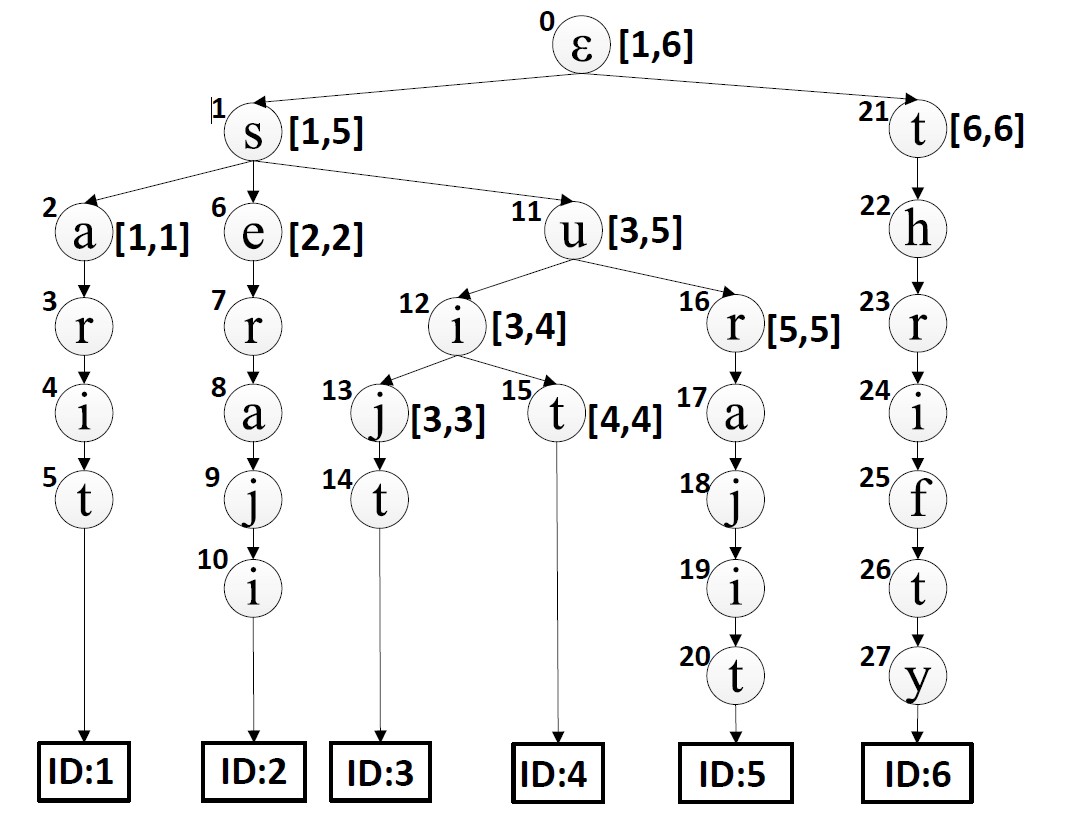 5/27/19
TopkSearch @ ICDE2013
39/42
Outline
Motivation
Problem Formulation
Progressive Framework
Pivotal Entry-based Method
Range-based Method
Experiment
Conclusion
5/27/19
TopkSearch @ ICDE2013
40/42
Range based Method
Definition 4 (Pivotal Quadruple): A quadruple 
   ⟨[l, u], d, j⟩ is a pivotal quadruple, if it satisfies 
(1) ⟨l, u⟩ is a sub-range of a d-th level node’s range;
(2) for any string s with ID in [l, u], 
      ED(s[1, d + 1], q[1, j + 1]) > ED(s[1, d], q[1, j]); 
(3) strings with ID l − 1 or u + 1 do not satisfy   
      conditions (1) or (2).
5/27/19
TopkSearch @ ICDE2013
41/42
Range based Method
Index all strings using a trie structure
    Top3-Query:							        
    Q=srajit
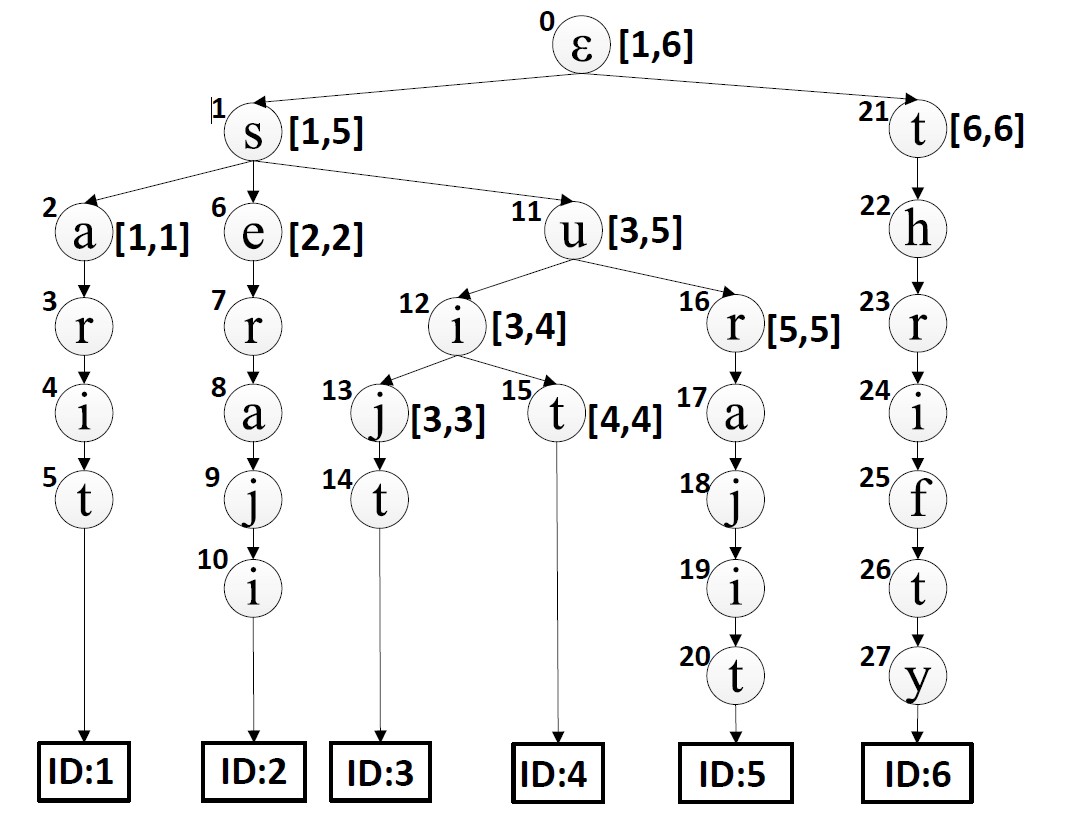 [l, u] a range
j : j-th character
([l,u] d j)
d: the d-th level
Px: pivotal quadruples 
      with ED=x
5/27/19
TopkSearch @ ICDE2013
42/42
Range based Method
index:   0 1 2 3 4 5 6
Find Match Nodes                         Top3-Query:  ε s r a j i t
P0: ([6,6] 0 0) ([1,5] 1 1)
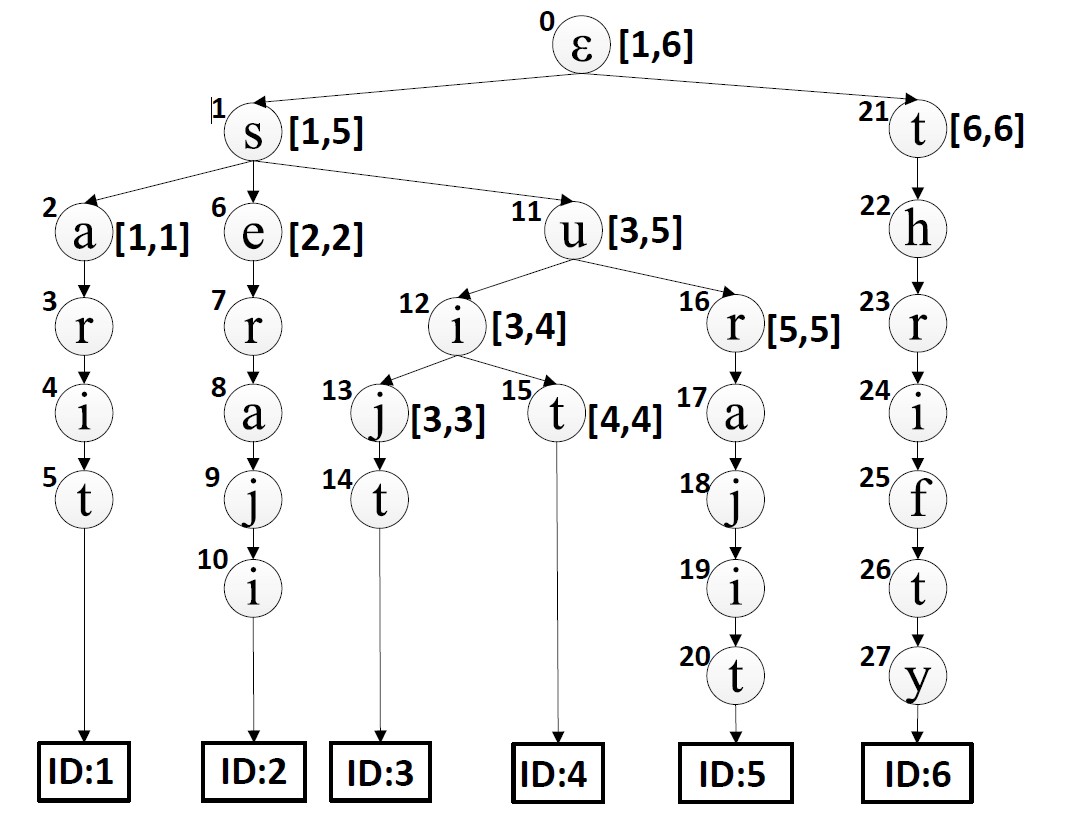 [l, u] a range
j : j-th character
([l,u] d j)
d: the d-th level
Px: pivotal quadruples 
      with ED=x
5/27/19
TopkSearch @ ICDE2013
43/42
Range based Method
index:   0 1 2 3 4 5 6
Extend Node ([6,6] 1 1)                Top3-Query:  ε s r a j i t
P0: ([6,6] 0 0) ([1,5] 1 1)
P1: ……([6,6] 1 1)……
P2: …
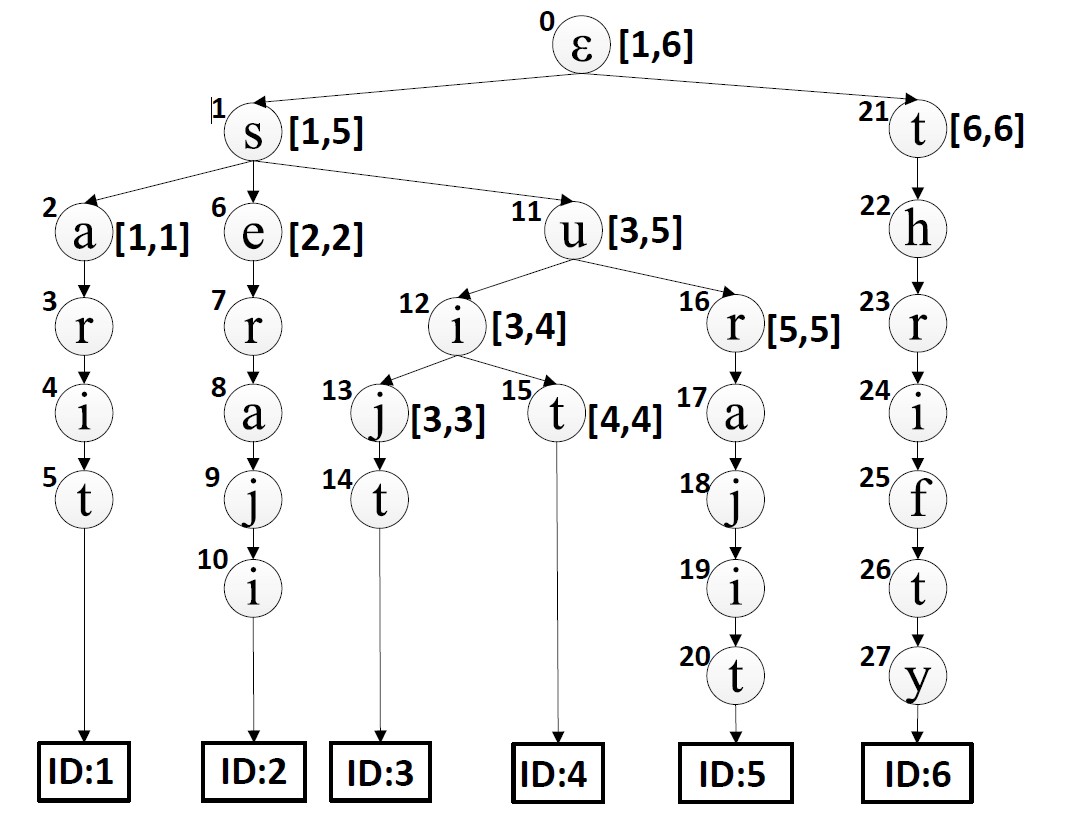 Substitution: ([6,6] 2 2)
Insertion: ([6,6] 2 1) ([6,6] 3 2)
Deletion: ([6,6] 1 2)
…
5/27/19
TopkSearch @ ICDE2013
44/42
Range based Method
index:   0 1 2 3 4 5 6
Return Results                               Top3-Query:  ε s r a j i t
P0: ([6,6] 0 0) ([1,5] 1 1)
P1: ……([6,6] 1 1)……
      ……([5,5] 7 6) ……
P2: ……([1,1] 5 6)……
      …….([2,2] 6 6)……
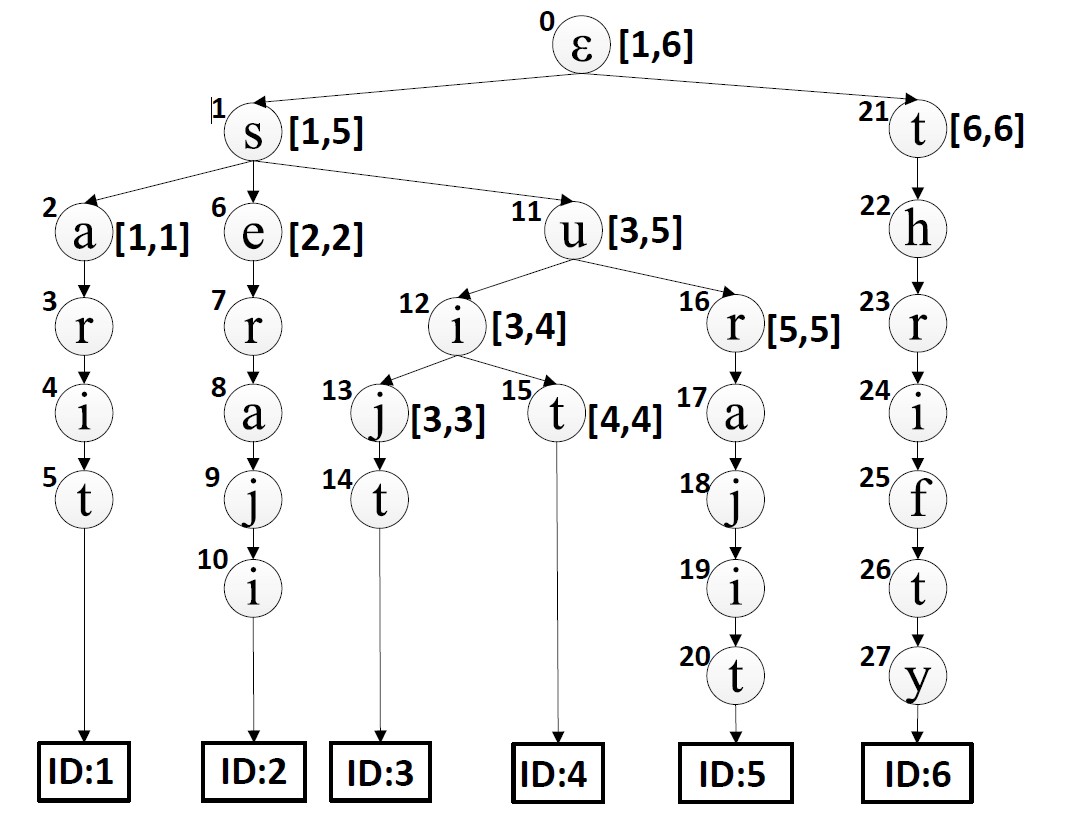 5/27/19
TopkSearch @ ICDE2013
45/42
Outline
Motivation
Problem Formulation
Progressive Framework
Pivotal Entry-based Method
Range-based Method
Experiment
Conclusion
5/27/19
TopkSearch @ ICDE2013
46/42
Experiment Setup
Three real Data sets








Existing algorithms
Bed-Tree (downloaded from its hompage)
Adaptive Q-gram (we implemented)
Flamingo(downloaded and we extended it to suppert topk query)
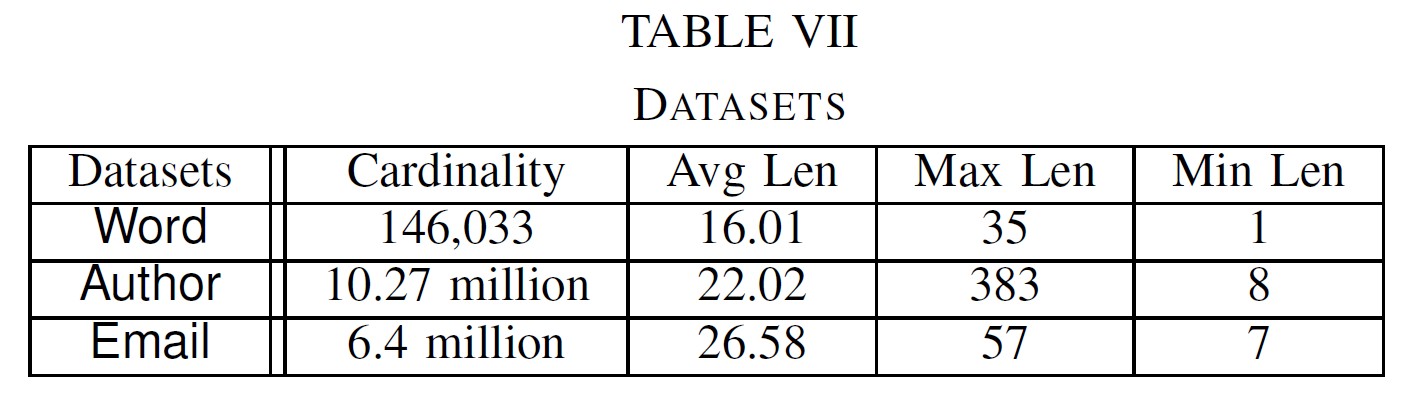 5/27/19
TopkSearch @ ICDE2013
47/42
Number of entries calculated
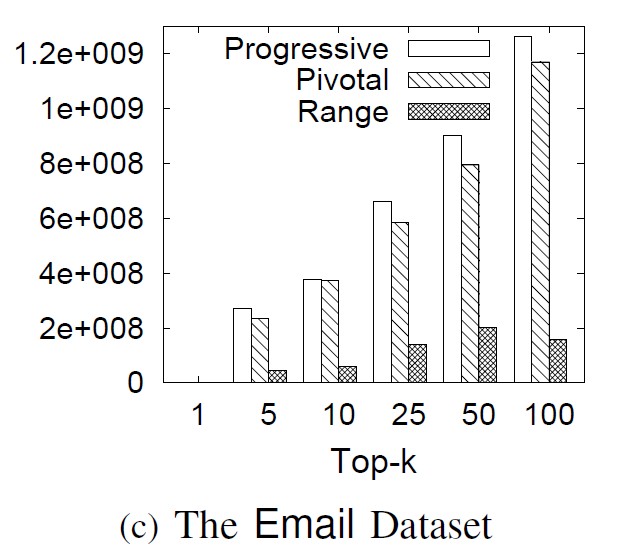 RANGE was about 6 times lesser than PROGRESSIVE and PIVOTAL. This is because RANGE use pivotal quadruple group pivotal triples together and skip the unnecessary entries.
5/27/19
TopkSearch @ ICDE2013
48/42
Running time of the three methods
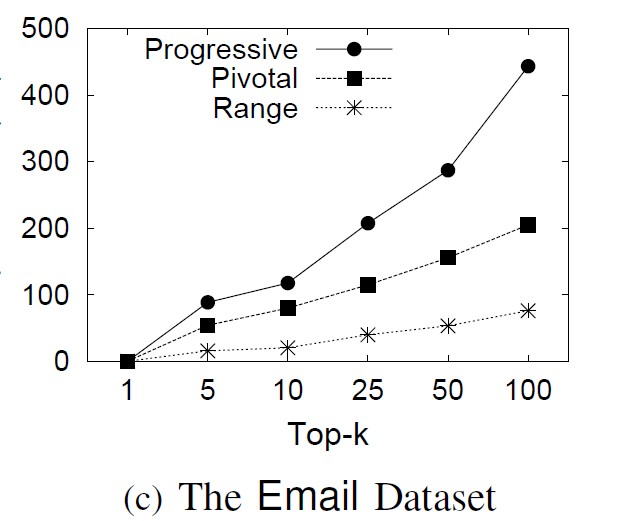 The range-based method pruned many non-pivotal entries against the progressive-based method and grouped the pivotal entries to avoid unnecessary computations.
5/27/19
TopkSearch @ ICDE2013
49/42
Comparison with State-of-the-art Methods
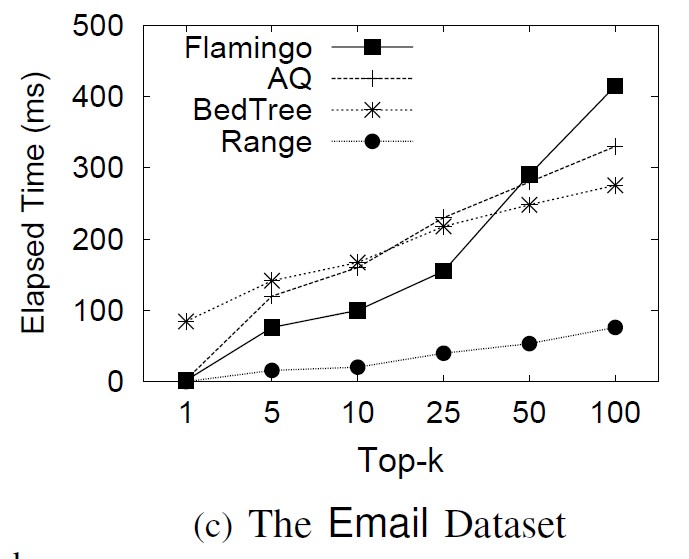 5/27/19
TopkSearch @ ICDE2013
50/42
Scalability with Dataset Sizes
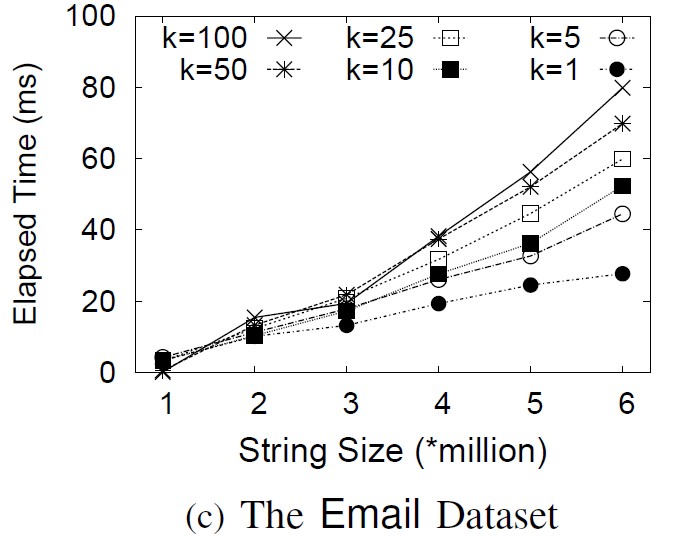 for k=100, our method took
27 milliseconds for 1 million strings, 
52 milliseconds for 3 million strings 
79 milliseconds for 6 million strings.
5/27/19
TopkSearch @ ICDE2013
51/42
Outline
Motivation
Problem Formulation
Progressive Framework
Pivotal Entry-based Method
Range-based Method
Experiment
Conclusion
5/27/19
TopkSearch @ ICDE2013
52/42
Conclusion
Top-k String Similarity Search
A progressive framework to support top-k similarity search. 
A pivotal entries method to avoid unnecessary computations.
A range-based method groups the pivotal entries.
Experimental results show that our method significantly outperforms existing methods
5/27/19
TopkSearch @ ICDE2013
53/42
Thanks!
Q&A
http://dbgroup.cs.tsinghua.edu.cn/dd/projects/topksearch